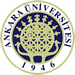 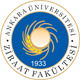 Toprak Kimyasal Özellikleri
TOPRAK BİLGİSİ DERSİ 
ZTO203 
Prof.Dr. Hasan Sabri Öztürk
hozturk@agri.ankara.edu.tr
Toprak Kimyası
Toprak kimyası
Kapsamı
Kimyasal reaksiyonlar
Topraklarda bitki, hayvan ve insana ait süreçler
Önemi
Doğal kaynakların oluşması
Çevrenin korunması
Ekosistemin sağlıklı sürdürülebilirliği
Kapsam
Toprakların kimyasal bileşimi
Toprak organik maddesinin doğası
Toprak solusyonunun kimyası
Toprak Reaksiyonu, asitliği ve alkaliliği
Toprakların tamponluk özelliği
İyon değişimi
Toprakların Kimyasal Bileşimi
Toprakların kimyasal bileşimi topraklardaki
Mineral/organik madde oranındaki değişimlerden
Mineral maddeyi oluşturan kısımdaki değişimlerden dolayı değişiklik gösterir

Ayrıca toprağa veya topraktan madde veya enerji giriş-çıkışı da toprak bileşiminin değişmesine neden olur. Örneğin
Katyonların yıkanmayla kaybı
Kil ve silt büyüklüğündeki parçacıkların kaybı veya kazanımı
Biyolojik olaylarda aktif etmenler ( ısı, nem, ışık, vb.)
Elementler
Kuru topraklarda en çok bulunan 10 element;
	 	O, Si,  Al, Fe, Ca, K, Na, Mg, Ti, C
Toprak Analizleri
Toprakların eritilmesi
Analitik teknikler
Optik spektroskopik teknik (ICP-OES)
Kütle spektroskopi tekniği (ICP-MS)
X-Ray Floresans (XRF)
Nötron Aktifleme tekniği (NAA)
Toprak Organik Maddesi
Kaynağına, canlı, ölü veya ayrışma derecesine bakılmaksızın, doğal, ısıyla değişmiş, biyolojik olarak türemiş, toprakta veya yüzeyinde bulunan, yaşayan bitkilerin toprak üstü kısmı hariç, organik materyalin hepsi toprak organik maddesidir.
Organik maddenin kaynakları
Bitki atıkları
Yeşil gübre bitkileri
Çiftlik gübresi
Kompostlanmış her türlü organik atık (meyve suyu, şarap veya gıda fabrika atıkları, yemek atıkları, vb.)
Organik maddenin ayrışması
Bitki materyalinin doğası
		Bitki çeşidi, yaşı, kimyasal yapısı
Toprak
Havalanma, sıcaklık, nem, reaksiyon, verimlilik düzeyi
İklim 
		Nem, sıcaklık, solar radyasyon
Arazi şekli
		İklim ve toprak bünyesinin birlikte etkisiyle
Arazi kullanım pratikleri
Toprak OM’nin Yararları ve İşlevleri
Biyolojik Özelliklere
Fiziksel Özellikler
Kimyasal özellikler
Toprak solüsyonu
Toprak solüsyonu tarla kapasitesi veya daha yüksek tansiyonda su bulunduran toprakların sıvı kısmıdır.

Toprak solüsyonu  		Toprak suyu

Topak solüsyonu toprak kimyasal reaksiyonlarının olduğu kabul edilen ortamdır.
Toprak solüsyonunun bileşimi nem miktarına bağlı olarak değişir.
Toprak solüsyonu
Toprak solüsyonunun örneklenmesi
Birbirine karışmayan başka bir sıvı ile yer değiştirme 
Ekstraksiyon (vakum, basınç veya santrifüj)
Derişimi ; 5 katyon ve 4 anyon
Toprak Reaksiyonu (pH)
Toprak reaksiyonu
İyonların hareketliliğini
Bitki besin elementlerinin yarayışlılığını
Ağır metallerin toksikliğini 
Çökelme veya çözülme dinamiğini
Oksidasyon-indirgenme  reaksiyonlarını
Mikroorganizma faaliyetlerini kontrol eder.
pH
Su için iyonlaşma sabiti
		Kw=(H+)(OH-)=10-14
Nötr bir saf suda 1x10-7 g H, 1x10-7 g OH- vardır
Bir litre saf sudaki hidrojen iyonları konsantrasyonunun tersinin logaritmasına pH denir
pH+pOH=14
Topraklardaki H İyon Kaynakları
Adsorbe edilmiş Al+3 iyonları

  Al 			Al+3
Adsorbe		Çözeltide
Edilmiş
 		Al+3 + 3H2O →Al (OH)3 + 3H+

Adsorbe edilmiş H+ iyonları
Kolloid
Topraklarda OH- iyon kaynakları
2Na+ + CO3-- + 2HOH ↔   2Na+ +2 OH- + H2CO3

	Na-			           H-
		              + 2H2O    ↔   	                 + 2Na+ 2OH- 	
	Na-			           H-
Kolloid
Kolloid
Toprak çözeltisinin pH sı
Bazla Doygunluk Yüzdesi
Değişebilir bazik katyonların katyon değişim kapasitesine göre yüzde oranı
Kolloidin cinsi
Adsorbe edilen katyonun çeşidi ve birbirine olan oranı
Toprakların Tamponluk Özelliği
Toprakların değişmeye karşı gösterdiği direnç 

Adsorbe edilmiş H+  	         Toprak çözeltisindeki H+
	Potansiyel asitlik		Aktif asitlik
Toprak Tuzluluğu
Tuzlu topraklar
Alkali topraklar
Tuzlu-alkali topraklar
İyon tutulması ve değişimi
Toprakların negatif yük kaynakları
İyonik yer değiştirme
Kırılmış bağlar
Organik madde

		   - Ca				- H+
		   - Ca           + 2HCl 		- H+    + CaCl2
Kolloid
Kolloid
İyon değişimi
Etkileyen etmenler
Katyonun tipi
Değerlilik
Hidrate (sulu) çapı
Lİ < Na < NH4 < K < Mg < Ca < Al
Katyonun derişimi
		Ca  Mg			Na Na Na Na
+ Aşırı Na+ 		      + Ca++  + Mg++  + K+ + Aşırı Na+
	Mg   K  Ca			Na Na Na Na

Toprak kolloidlerinin  cinsi
Kolloid
Kolloid
Katyon Değişim Kapasitesi(KDK)
Toprağın sahip olduğu negatif yükler nedeniyle tutabildiği toplam katyon miktarına KDK denir.

Kaolinit		3-15 me 100g-
İllit			10-40 me 100g-
Klorit			10-40 me 100g-
Montmorillonit	80-100 me 100g-
Vermikulit		100-150 me 100g-
Kil Mineralleri
Silisyum Tetrahedral
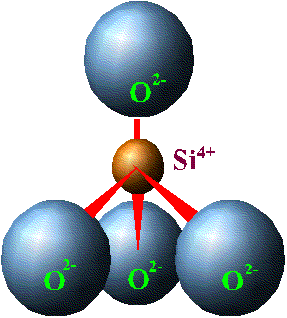 Silisyum Tetrahedral Tabaka
Alüminyum Oktahedron
Alüminyum Oktahedron Tabaka
1:1
2:1